Fig. 1 Cardiac tissue structure overview. (A) Gross histological view (transversal cross-section) of rabbit ...
Cardiovasc Res, Volume 65, Issue 1, January 2005, Pages 40–51, https://doi.org/10.1016/j.cardiores.2004.08.020
The content of this slide may be subject to copyright: please see the slide notes for details.
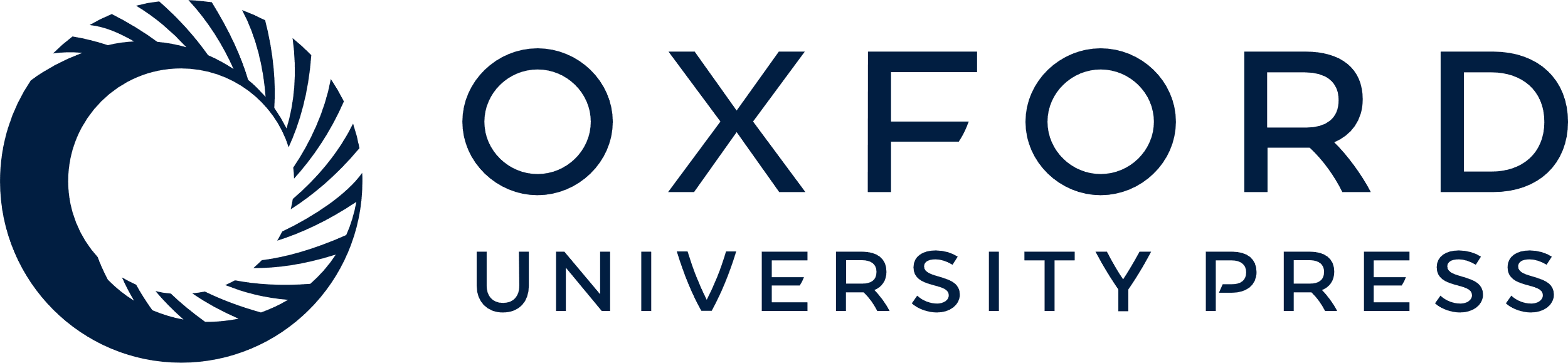 [Speaker Notes: Fig. 1 Cardiac tissue structure overview. (A) Gross histological view (transversal cross-section) of rabbit ventricular myocardium, stained with Hematoxylin and Eosin, shows layered sheets of cardiac muscle cells (pink), separated by ‘voids’ that are filled with (un-labelled) non-myocytes. (B) Larger magnification view of ventricular myocardium (confocal microscopy tissue cross-section), immuno-stained with anti-myomesin to mark myocytes (red), anti-vimentin to mark fibroblasts (blue), anti-connexin43 (bright green dots) and with DAPI (4′-6-Diamidino-2-phenylindole) to label nuclei (pale yellow–green patches), showing the dense network of fibroblasts that surrounds myocyte clusters of 2–4 cells. Scale bars in A and B: 5 mm and 20 μm, respectively.


Unless provided in the caption above, the following copyright applies to the content of this slide: Copyright © 2004, European Society of Cardiology]